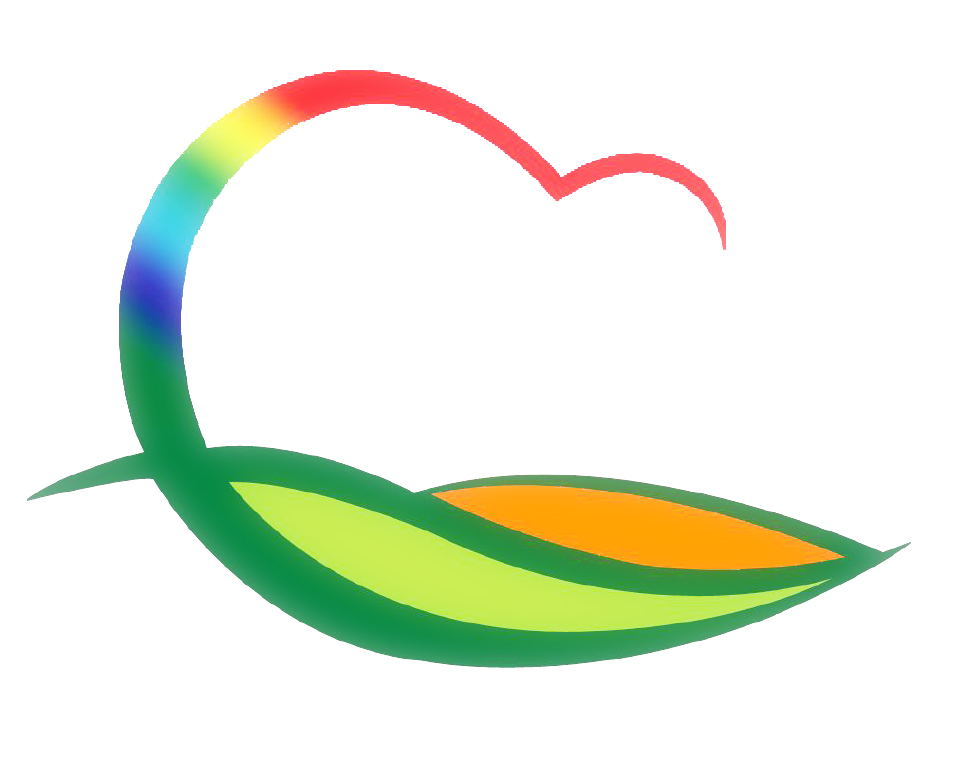 주간업무 (7.26. ~ 8.1.)
도 시 건 축 과
4-1. 도시계획(군계획, 공동, 1분과)위원회 개최
일      시 : 7월 26일(월) ~ 7월 30(금)
개최방식 : 코로나-19확산에 따른 서면심의
안      건 : 4건(군계획 1건, 지구단위 1건, 1분과 2건)
4-2. 영동읍 관내차선 재도색공사 착공
대 상 지 : 영동읍 동정리, 계산리, 설계리, 부용리 일원
규     모 : 차선도색 A=3,843㎡
사 업 비 : 84백만원
4-3. 2021년도 주민생활 편익사업 발주
대 상 지 : 양강면 소계리 배수로정비공사 외 2건
사 업 비 : 80백만원
4-4. 공공건축물 그린리모델링 사업 추진
대 상 지 : 상촌면 임산리 상촌보건지소
내     용 : 냉난방기 설치, 방수, 내부 도장 등(공정률 65%)